Germs
Objectives: 

To use the word virus.  

To be able to take precautions to avoid the spread of the virus by being able and knowing how:  
To use a tissue to catch coughs
To wash hands frequently
To keep the 2 metre rule
To recognise that the virus cannot be seen
Video Introduction
Watch COVID-19 Warriors Video Introduction.
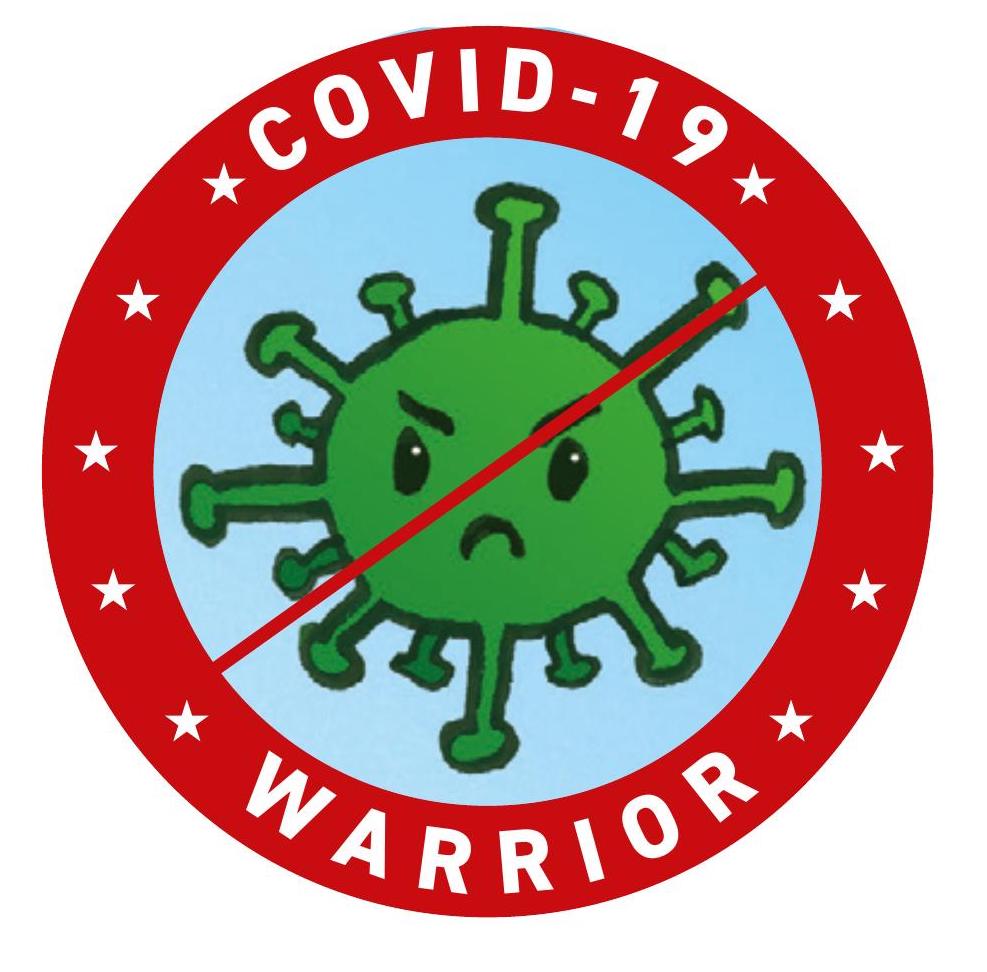 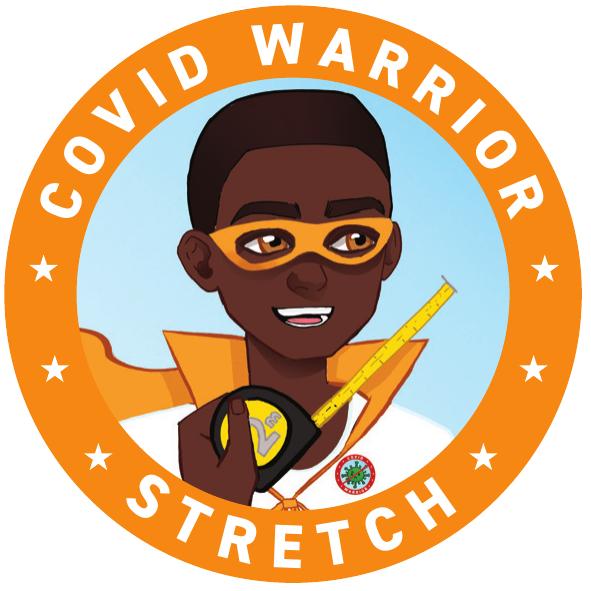 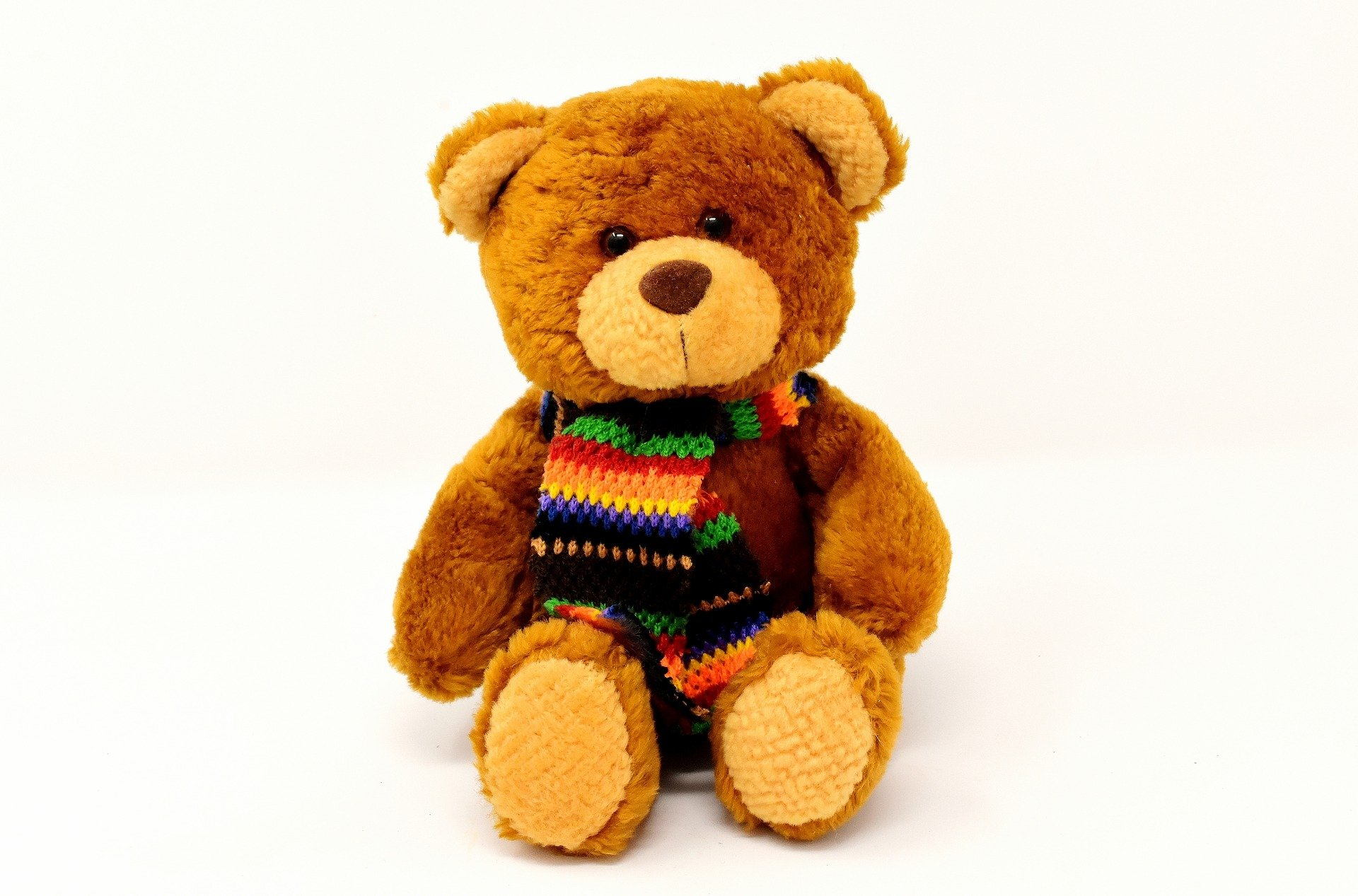 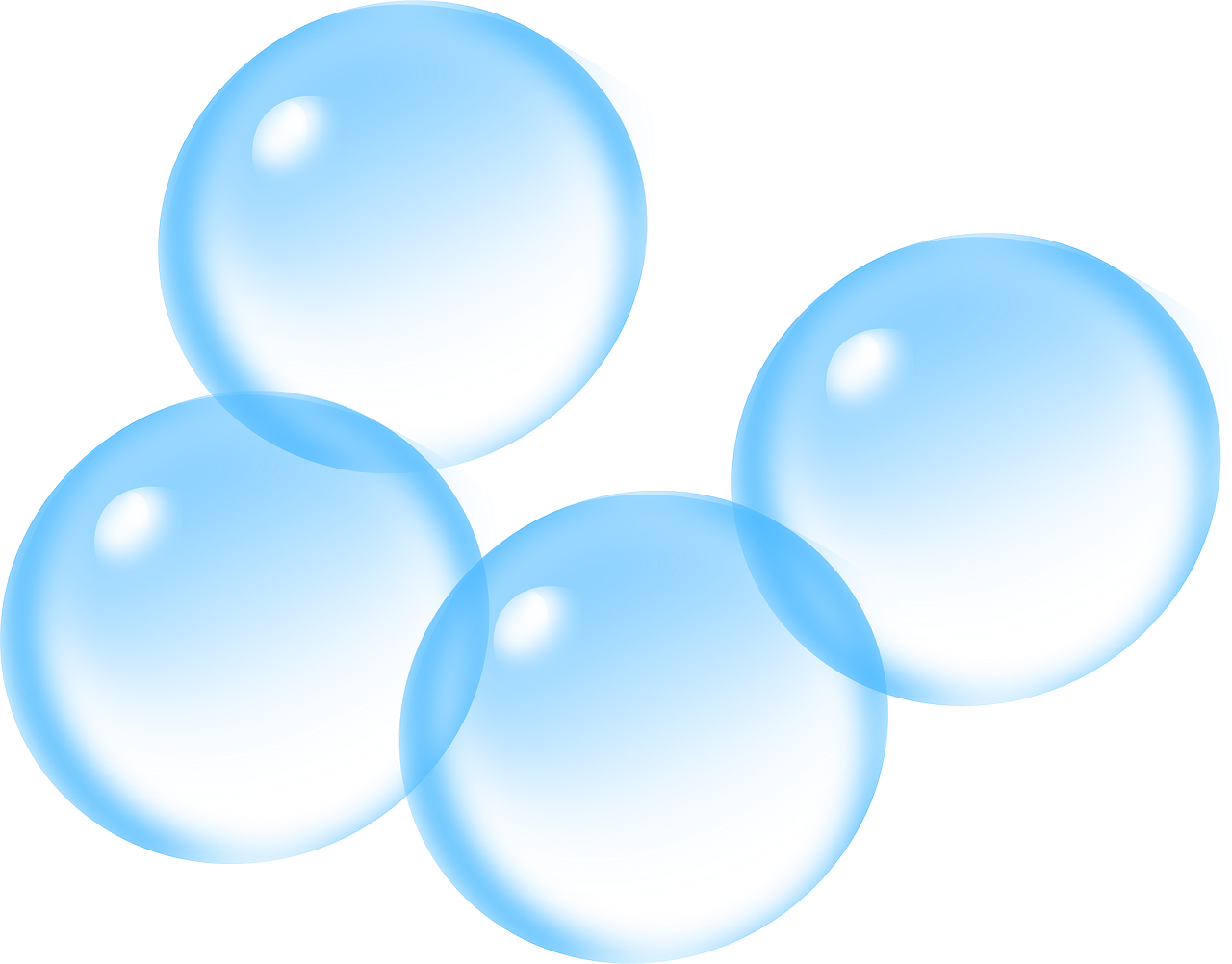 Main Activity
Teddy has a bubble cough…
What happens when he coughs?
Where do the bubbles go?

Go outside and watch the bubbles move!
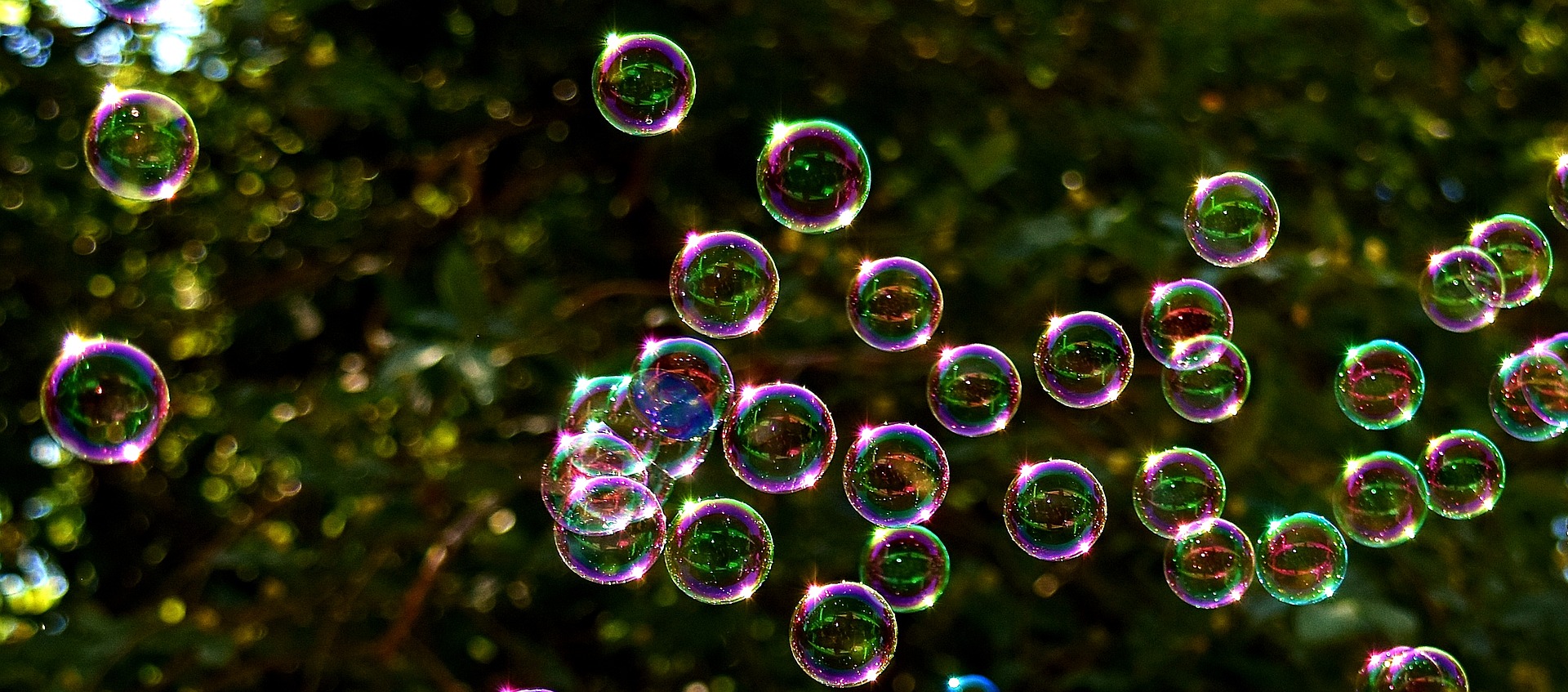 What have we learnt?
How did you help teddy to keep everyone safe? 

What should you do if you need to cough? 

What should you do after coughing into a tissue or touching surfaces?
Stretch says…. “Remember to stay at least 2 metres away from anyone not in your bubble!”
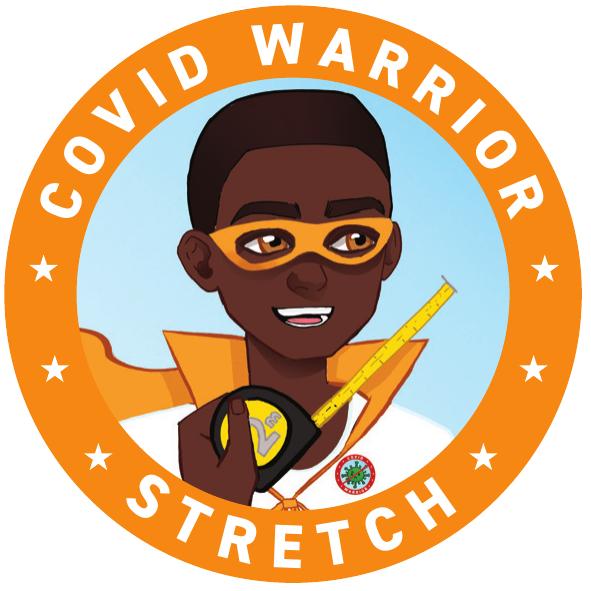 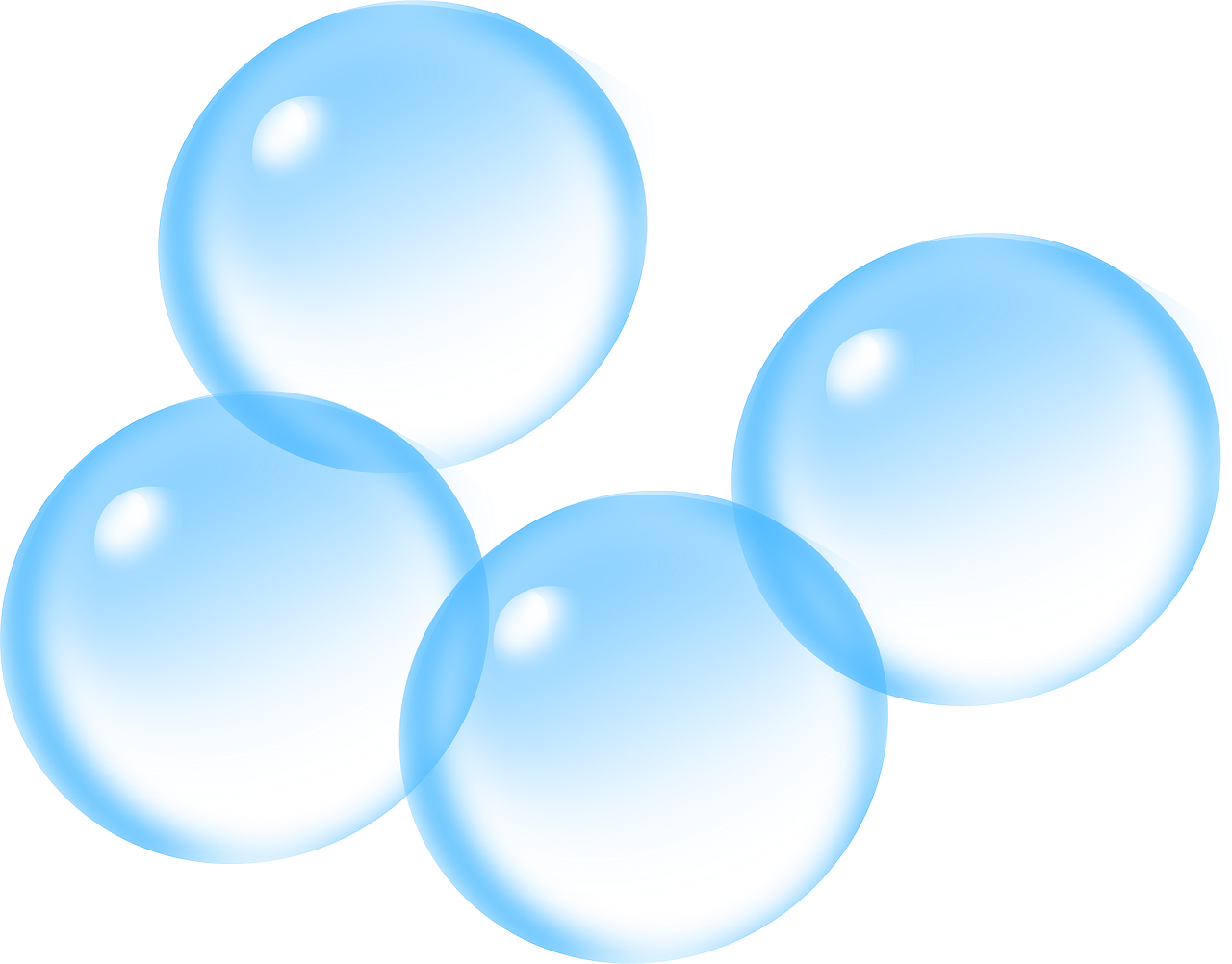 Extension Activities
Can you draw instructions to show a friend how to wash their hands?
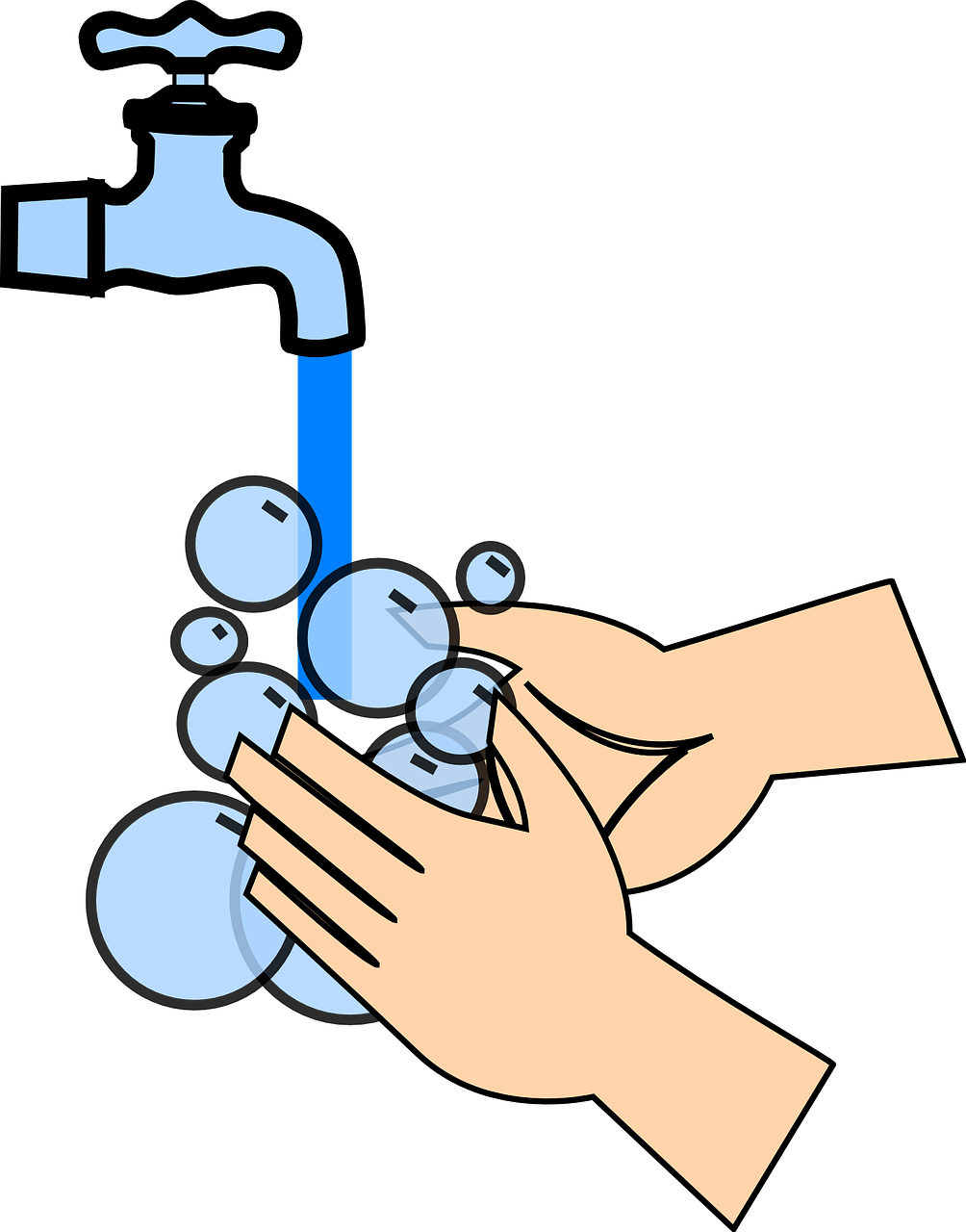 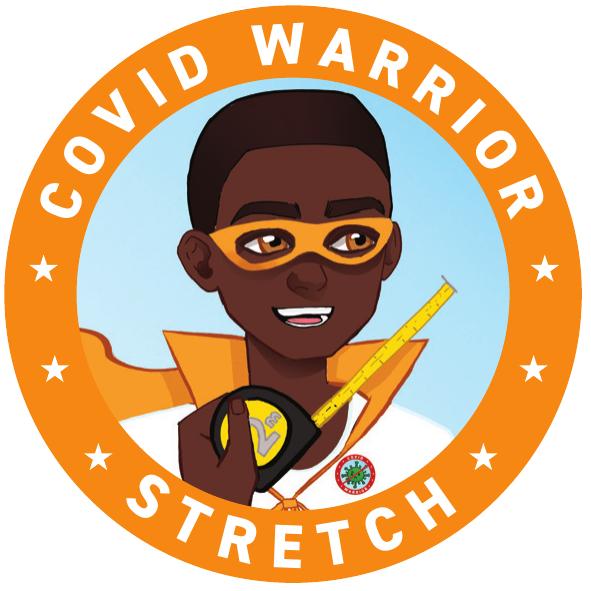 Bye, 
see you soon!